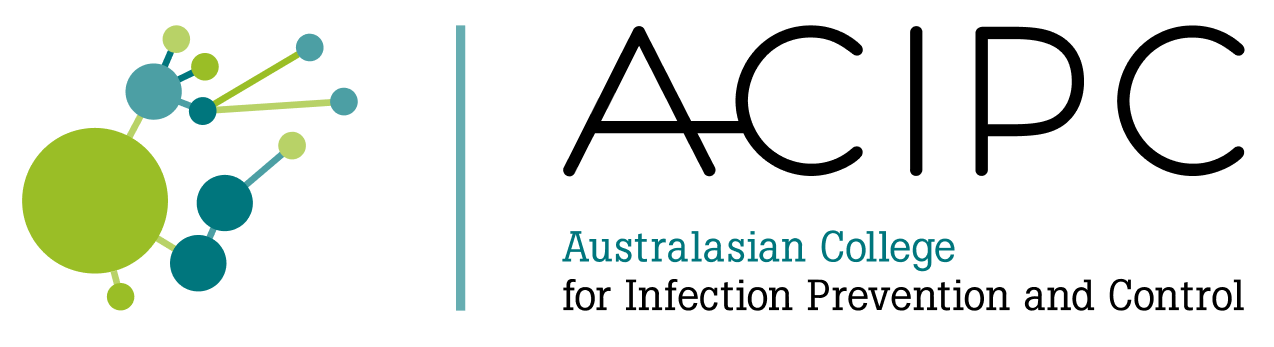 Waste Management
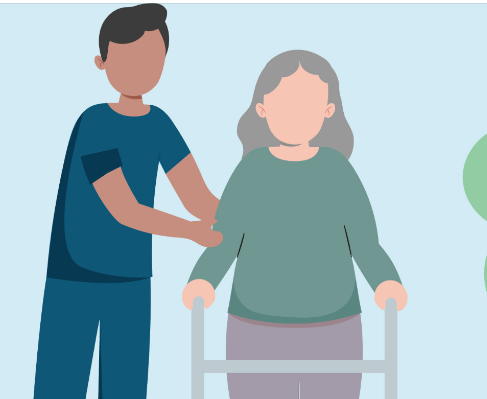 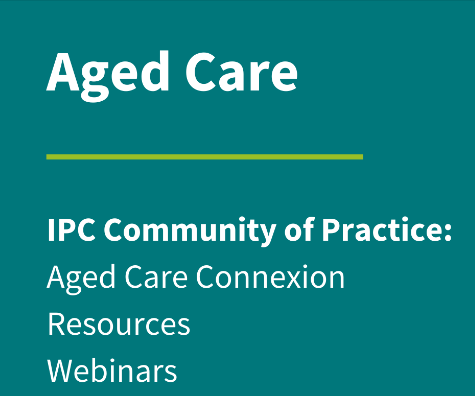 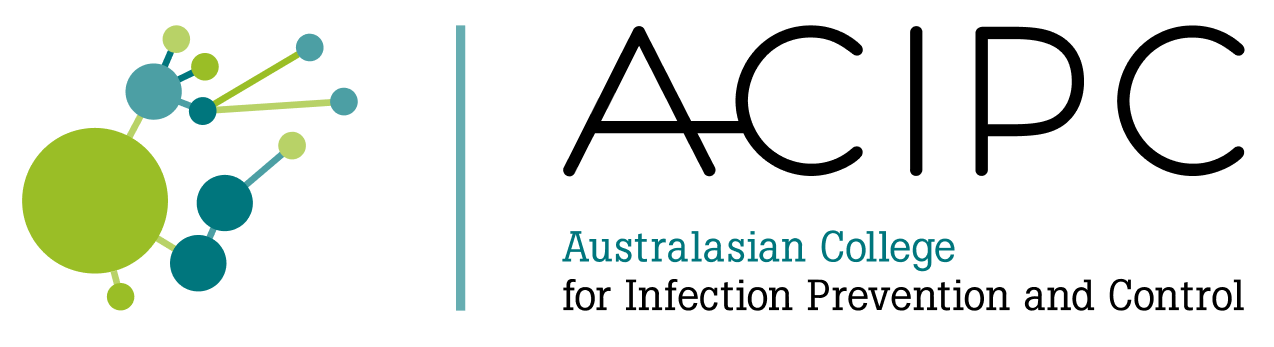 Acknowledgement to Country

ACIPC acknowledges Aboriginal and Torres Strait Island people as the traditional custodians of country throughout Australia and respects their continuing connection to culture, land, waterways, community, and family.
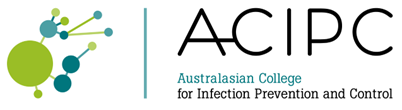 Waste
Everything is made for a defined purpose.
Any thing which is not intended for further use is termed ‘Waste’
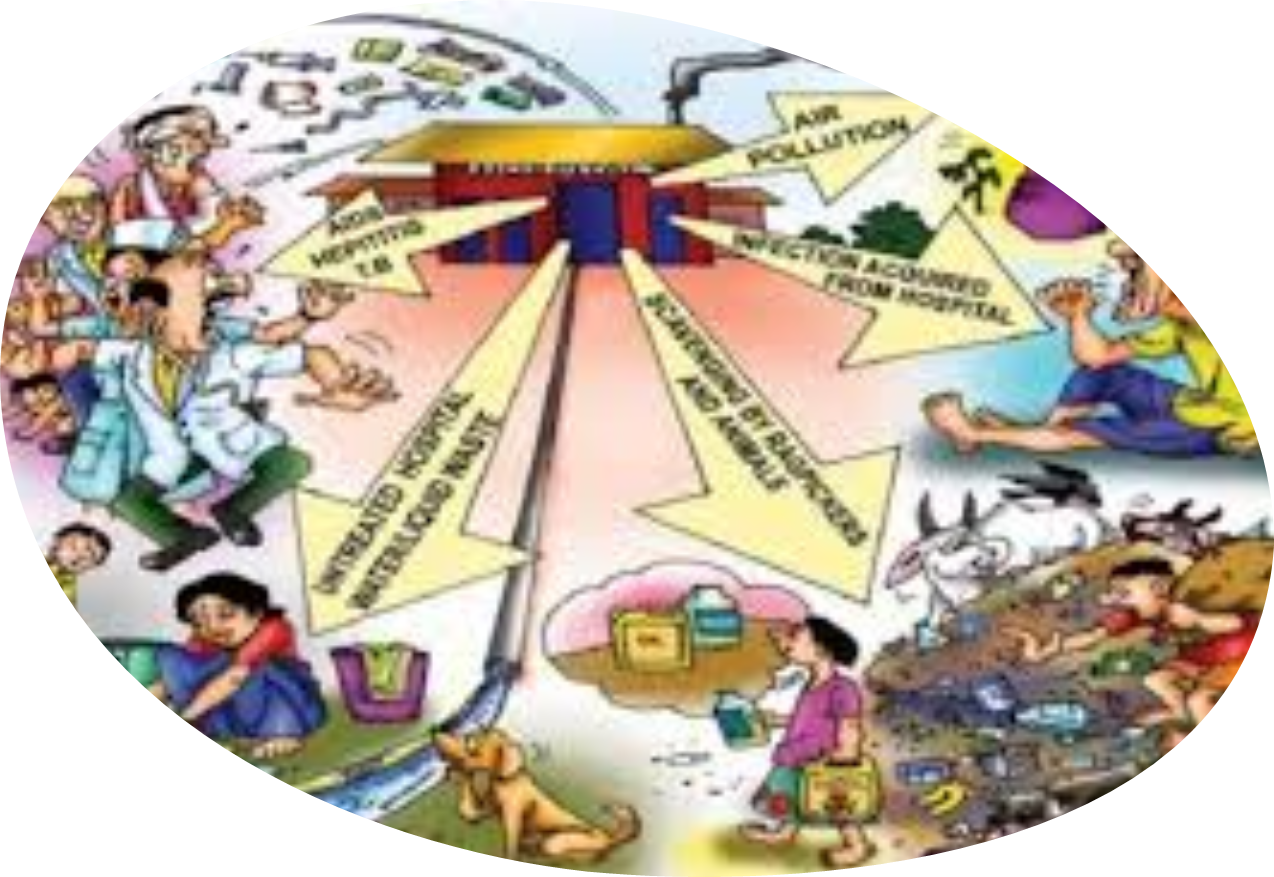 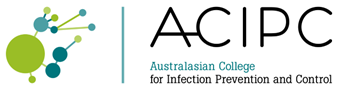 Health care waste includes waste generated by health-care establishments
Waste Management/Disposal includes the actions required to manage waste from its point of generation to its final disposal
Health Care Waste and Waste Management
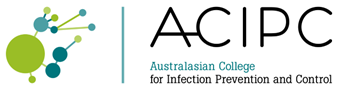 National Policy, Legislation, Strategy Plan, Local Guidelines
Political and organisational commitment
Committed  and trained manpower
Good management
Budgetary allocation
Effective Waste Management
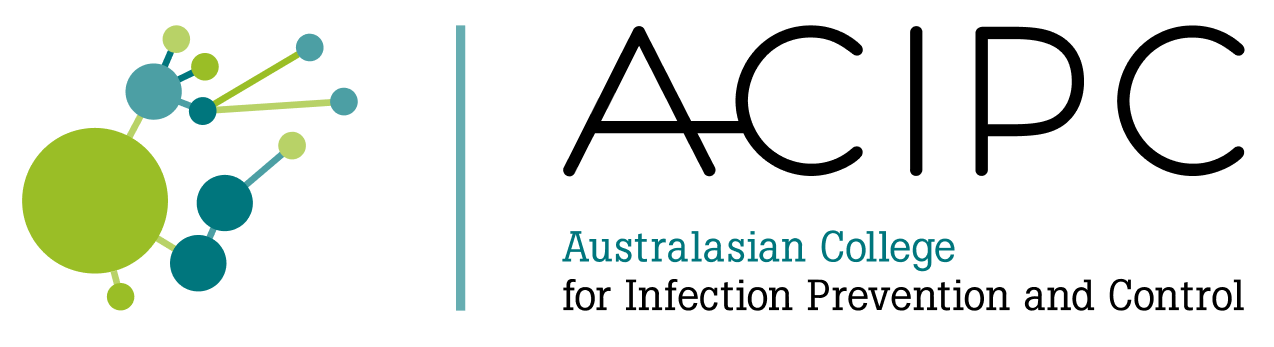 Aged Care Quality and Safety Commission
Aged Care Quality Standards – IPC is addressed across near all:
1 -Consumer dignity, choice
2 -Assessment and planning – vaccination/antiviral, indwelling devices, outbreak management, surveillance and action plans
3 -Personal and clinical care – IPC practices – standard and transmission precautions, AMS, educated staff
5 -Service environment – catering, cleaning, reprocessing, water testing, laundry
6 -Feedback & complaints
7- Human resources – IPC OH&S practices, staffing to meet IPC needs
8 -Organisational governance – IPC Lead, IPC policies/procedures
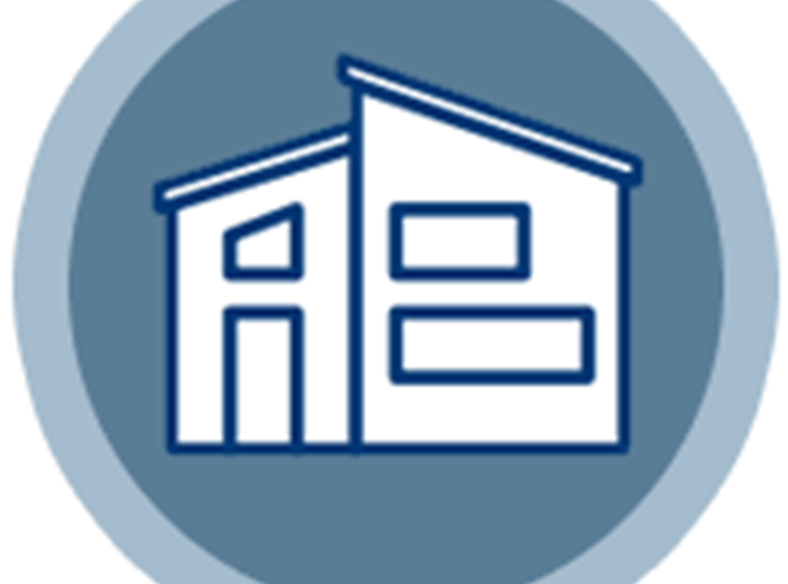 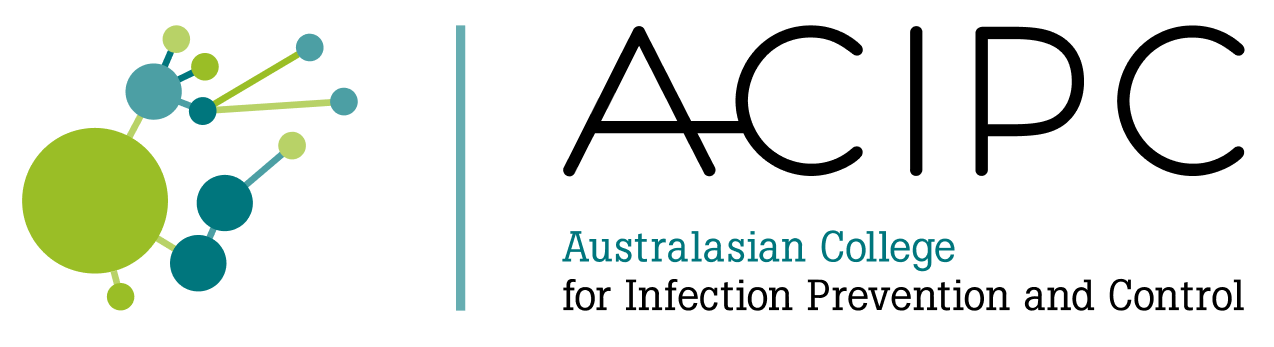 Waste Management Guidelines
Governance around waste - impact on communities beyond the facility – Acts, legislation, national plans, guidelines
Waste guidelines – state/territory, jurisdiction and organisation led
Standard AS/NZS 3816: 2018 Management of clinical and related waste
Waste Management Association of Australia’s industry code of practice
State and Territory waste management policies and guidelines
Australian Guidelines for the Prevention and Control of Infection in Healthcare – 3.1.7 from pg. 95 - provide state/territory links guidelines https://www.nhmrc.gov.au/sites/default/files/documents/attachments/publications/infections-control-guidelines.pdf
Aged Care IPC Guide- Waste management pg.67-69
https://www.safetyandquality.gov.au/sites/default/files/2024-08/The-Aged-Care-Infection-Prevention-and-Control-Guide.pdf
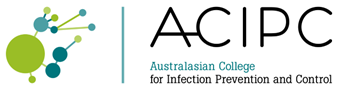 Risks of Poor Waste Management
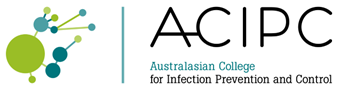 Who's at Risk?
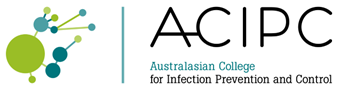 Ideal Waste Management
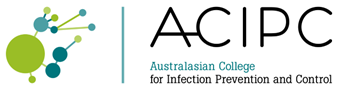 Types of Waste
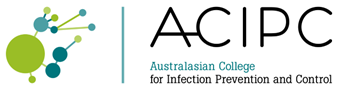 Generated Waste Composition
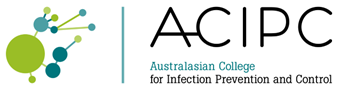 WHO Waste Management Cycle
Waste Sorting and Identification
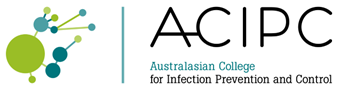 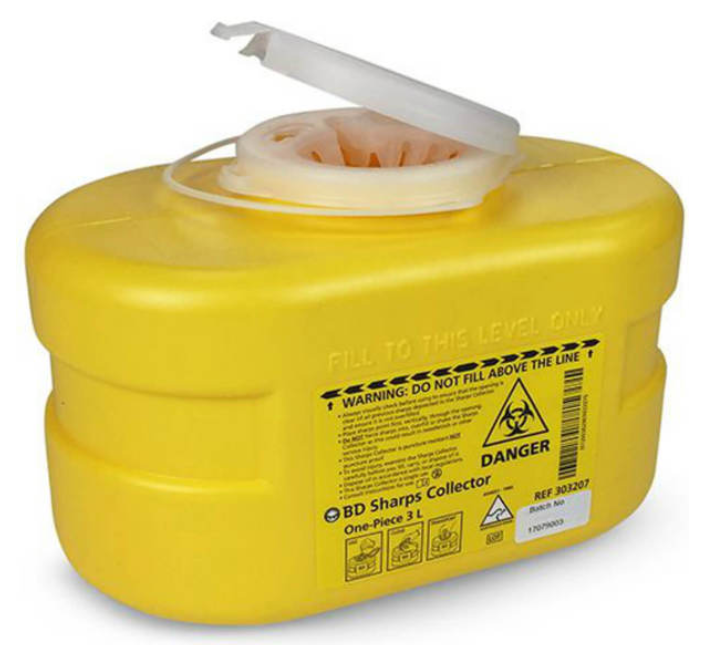 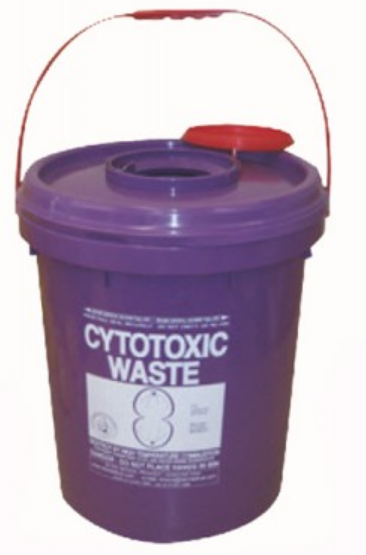 Colour Coding
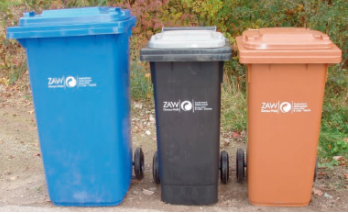 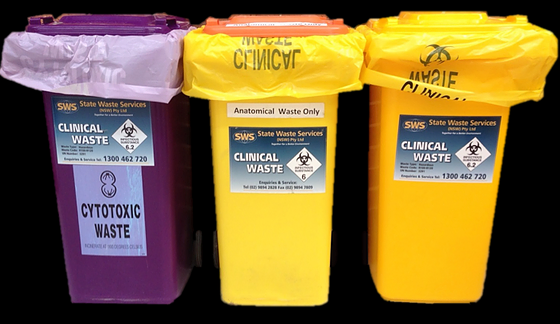 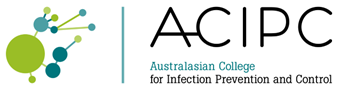 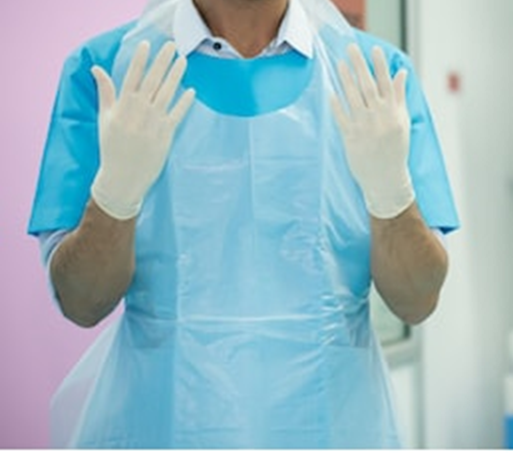 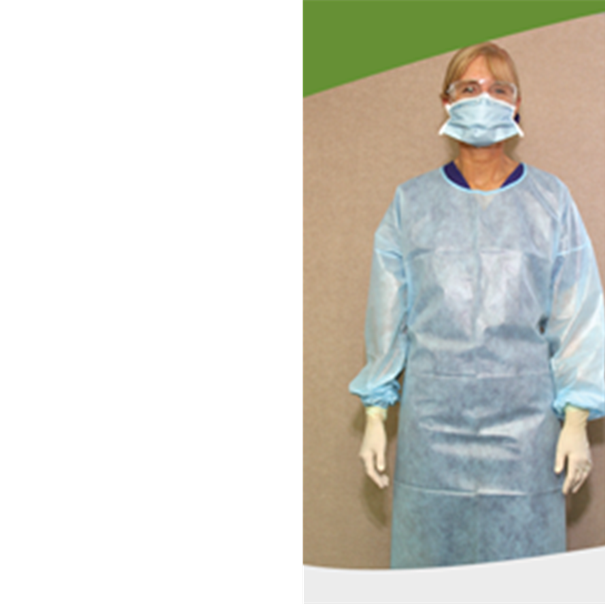 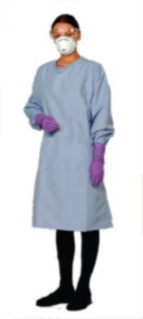 Clinical Waste                              Cytotoxic/Chemical Waste
General Waste                         Clinical Waste               Cytotoxic/Chemical Waste
Waste PPE
and always Hand Hygiene
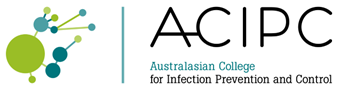 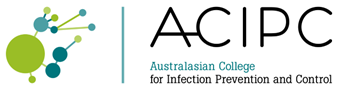 Waste Handling
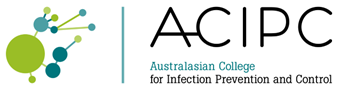 Waste Collection
Person/organisation generating the waste is responsible
All handlers of waste must wear PPE, HH
Waste must be in colour coded bags and bins
Contents should not be more then ¾ full
Waste bags are tied at the neck with the knot upwards
Bags/sharps containers should not be left on the ground
Avoid throwing, dragging or carrying waste bags
Sharps containers must be sealed
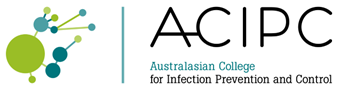 Waste Transport
Waste is transported from the point of generation to the storage area within the facility
Waste should be transported by designated trolley and/or waste shoot (clinical or cytotoxic waste should not go down shoot) 
Waste to be taken a designated route and on a time schedule
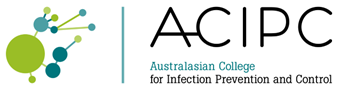 Waste Storage
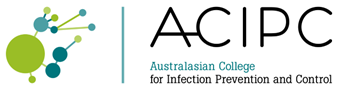 External Collection of Waste
Licensed contractors collect, transport and dispose of waste
When engaging a service ensure it is known:
What waste they collect 
Their availability/frequency to collect
Time required to collect full bins and supply new empty bins
Provide additional services in the event of outbreak
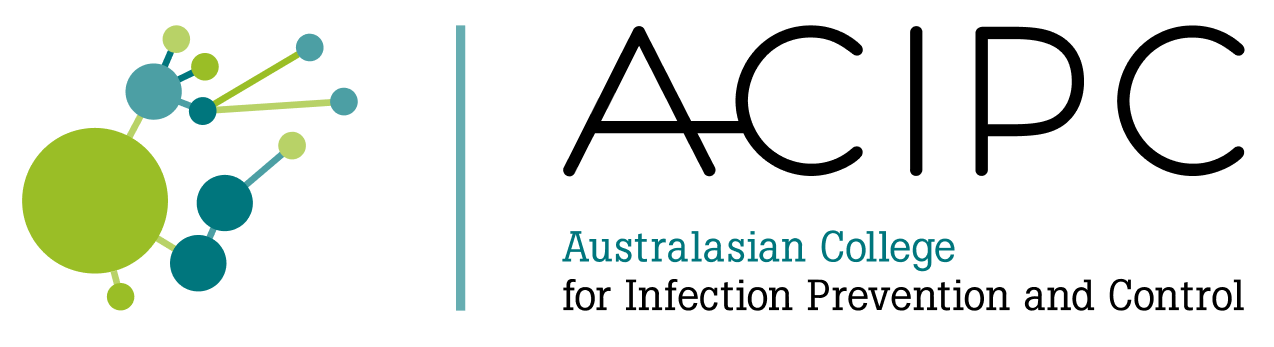 Not All Waste Is Disposed The Same
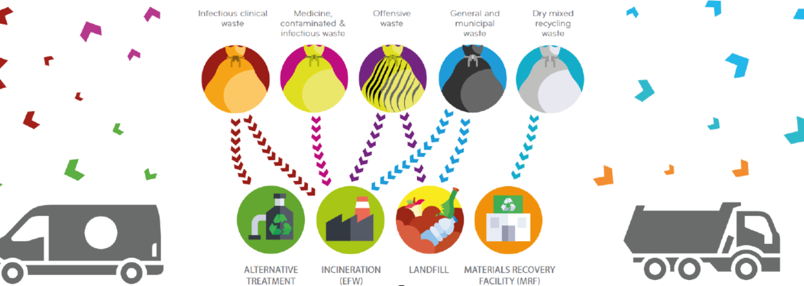 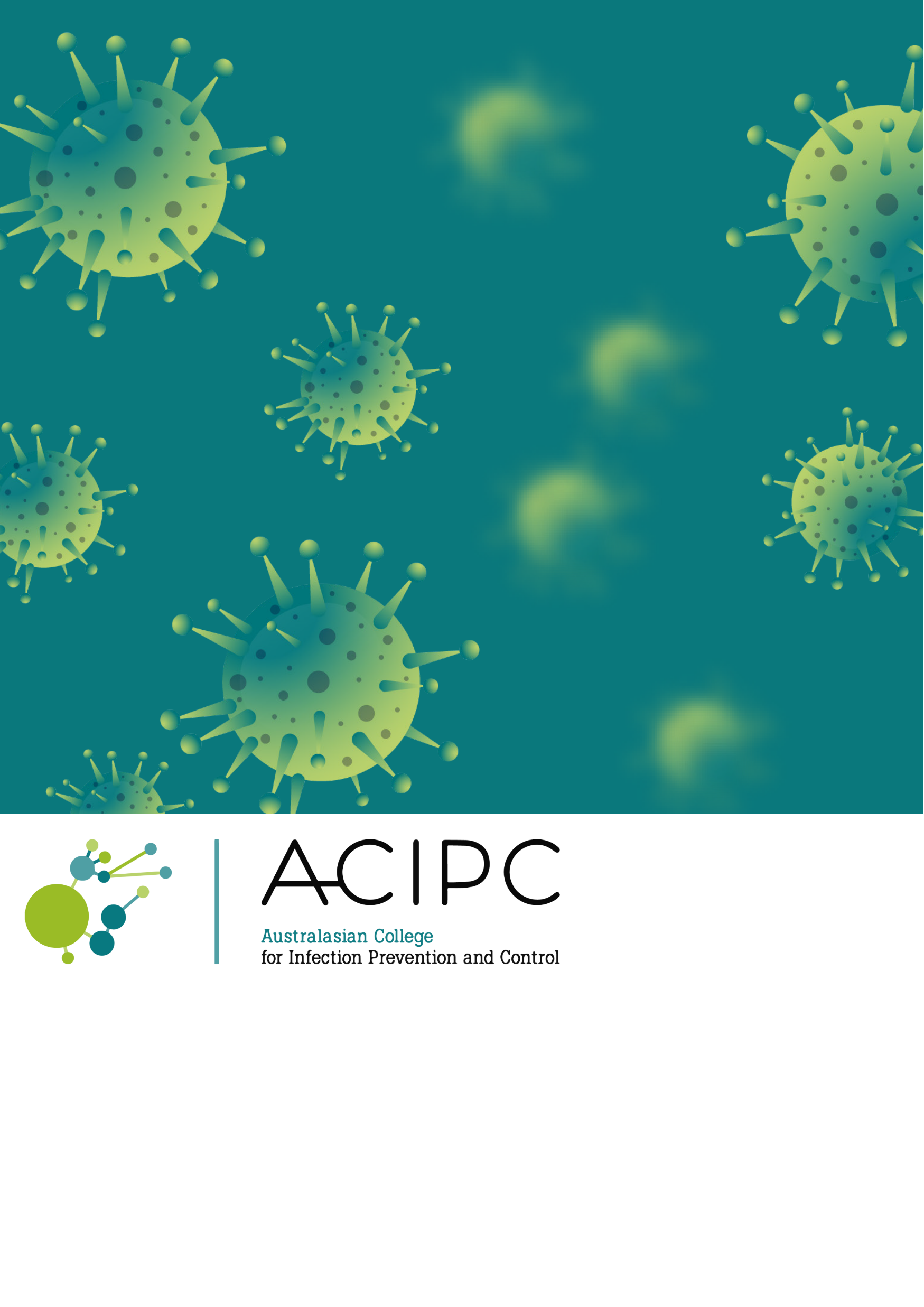 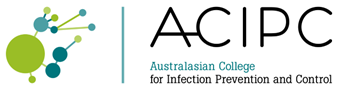 Review And Monitor of Process
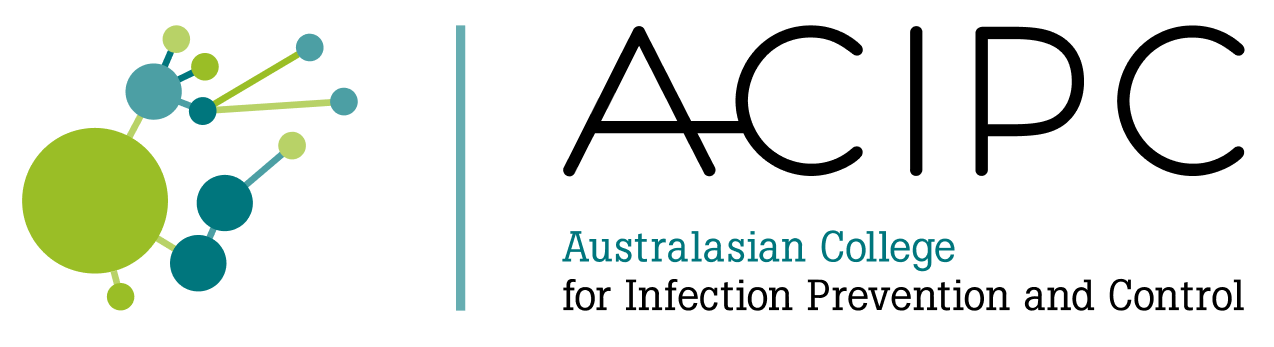 Waste Management Auditing Example
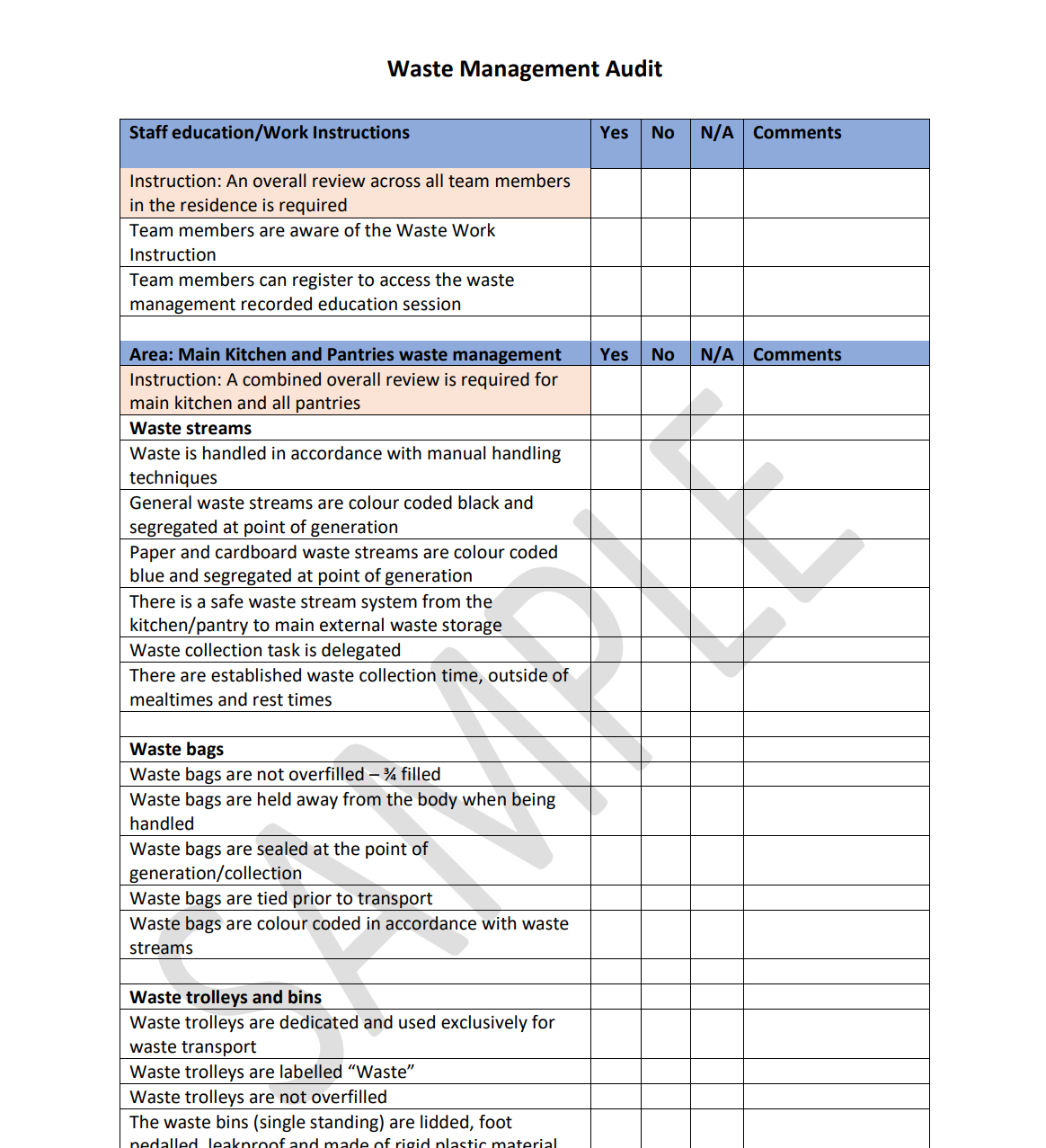 Link: 
https://www.acipc.org.au/wp-content/uploads/2024/08/Waste-Managment-Audit-FULL.pdf
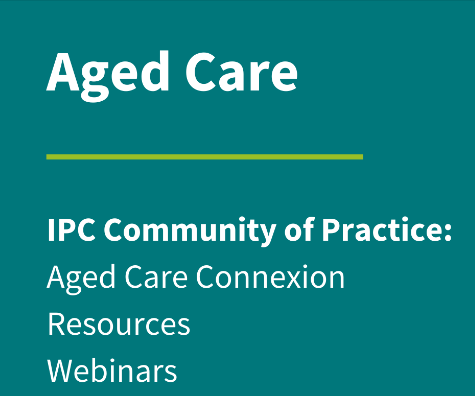 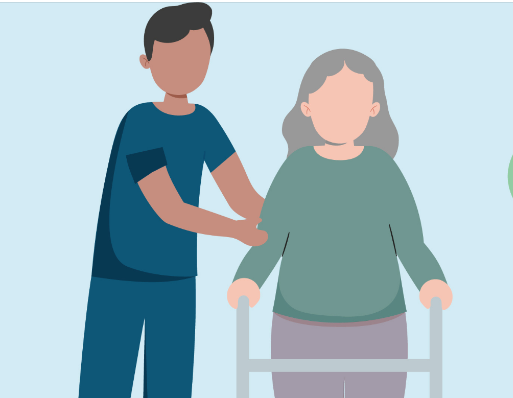 Carrie SpinksIPC Consultant
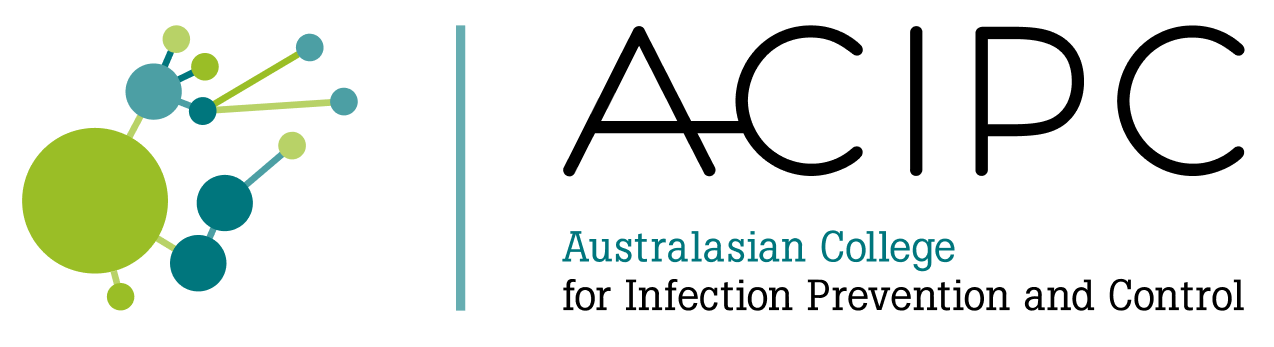 Australasian College for Infection Prevention and Control 
Level 6
152 Macquarie Steet
Hobart TAS 7000

office@acipc.org.au
www.acipc.org.au